Em hãy chia sẻ trải nghiệm đáng nhớ của riêng mình mà em đã viết  bài 1.
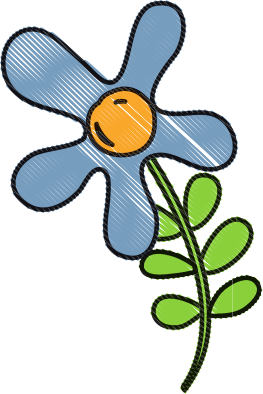 [Speaker Notes: Giáo án của Thảo Nguyên 0979818956]
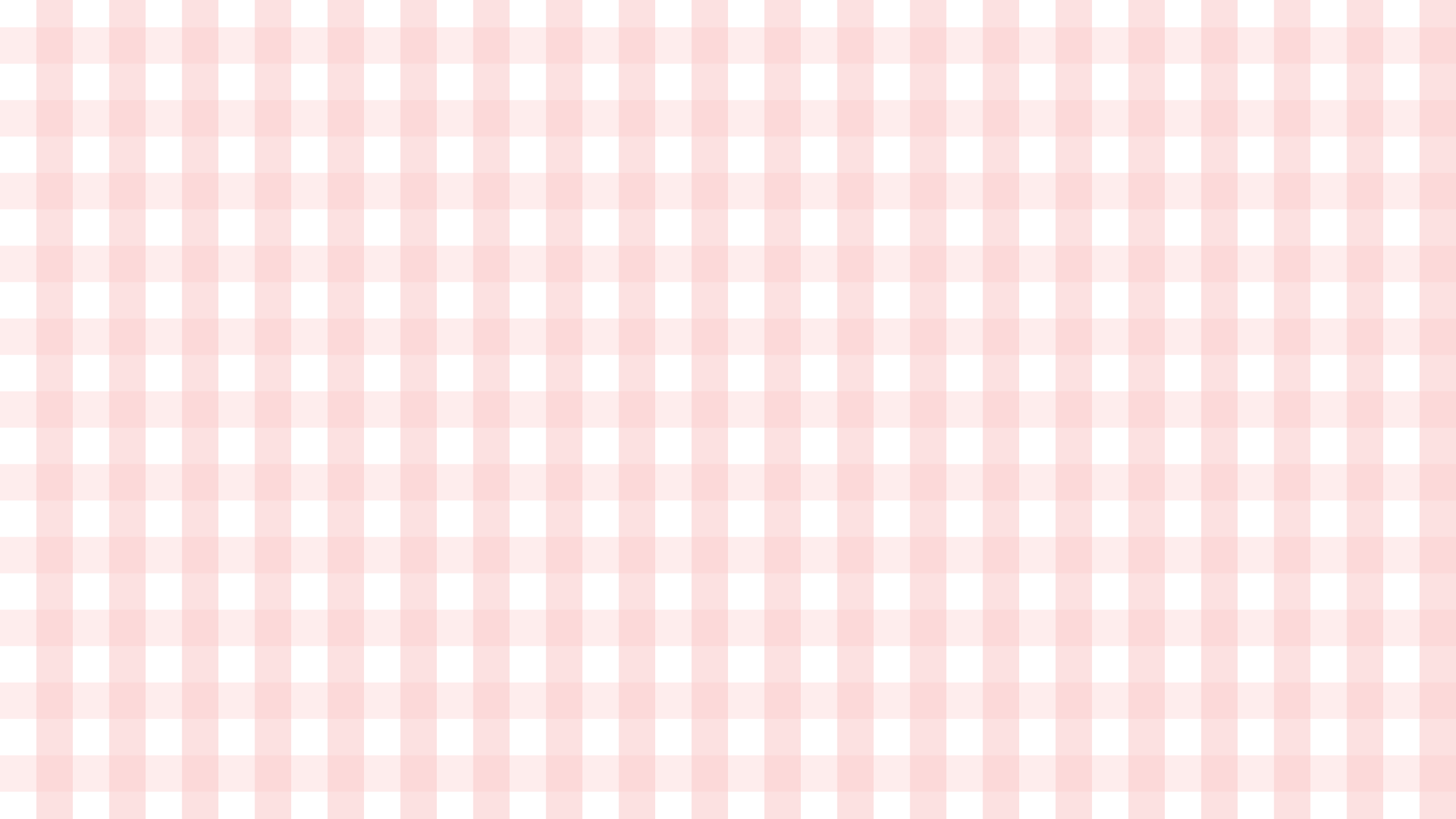 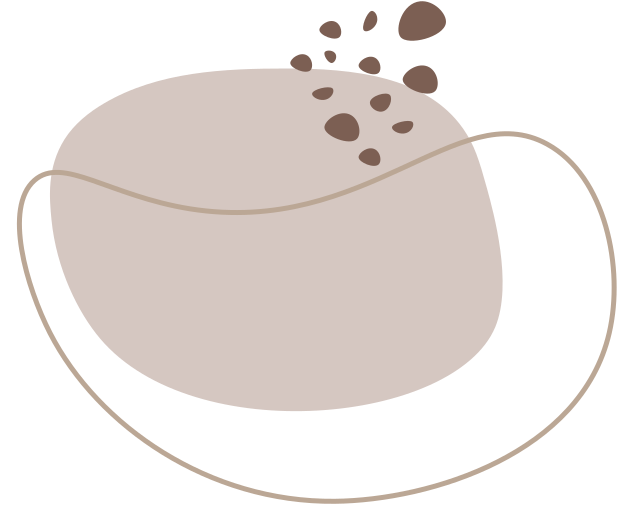 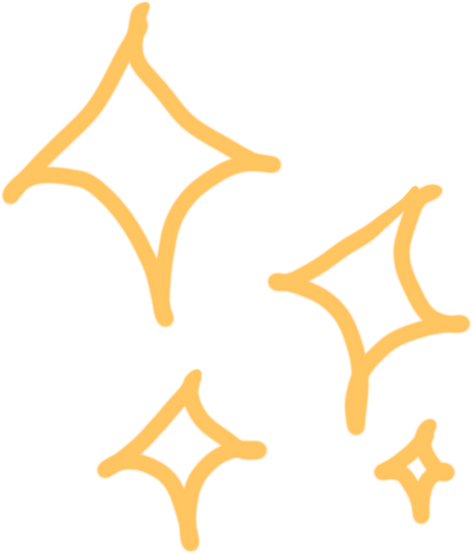 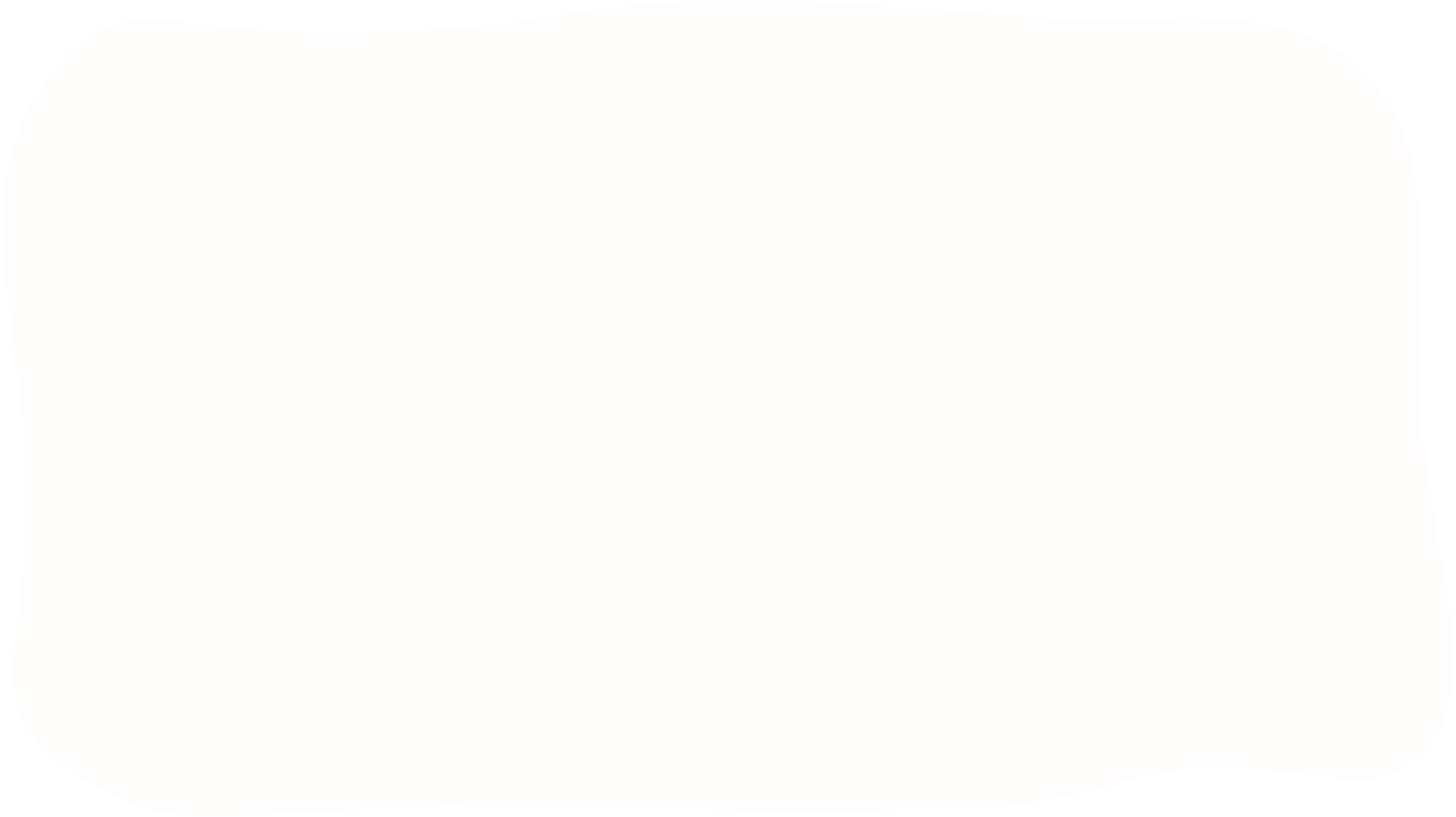 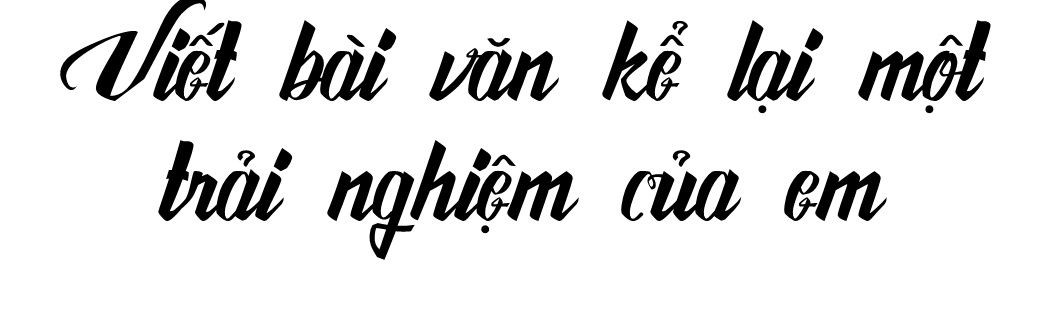 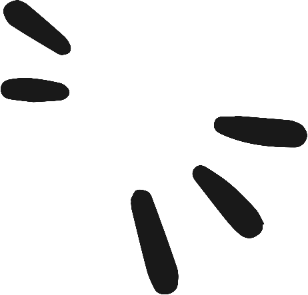 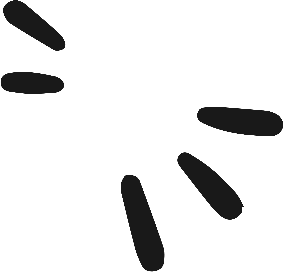 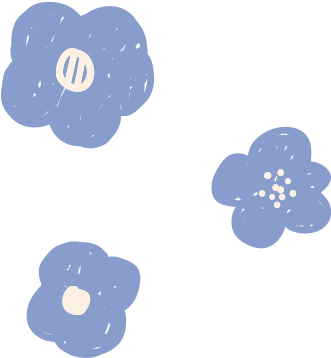 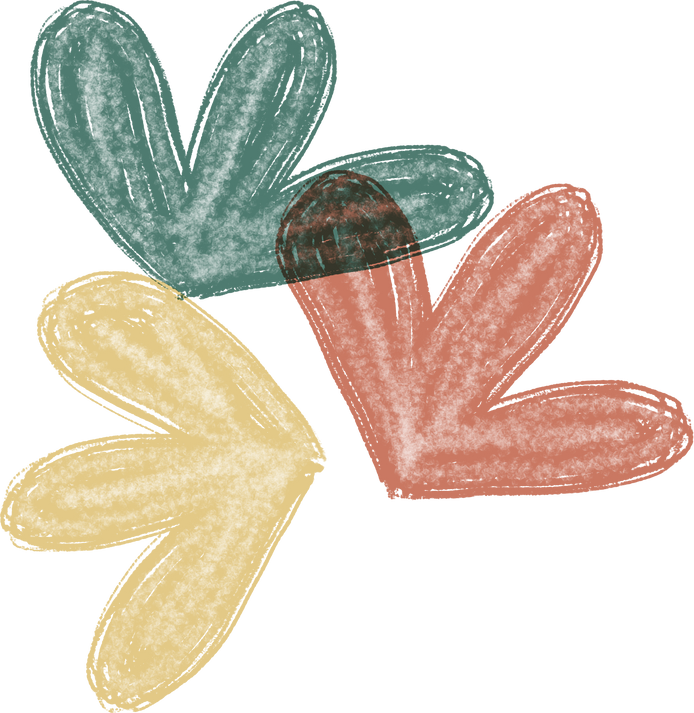 [Speaker Notes: Giáo án của Thảo Nguyên 0979818956]
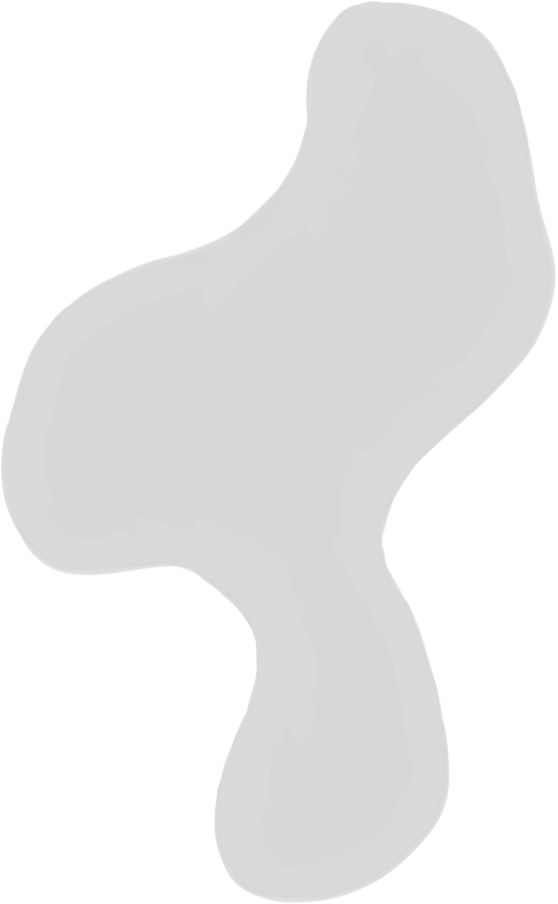 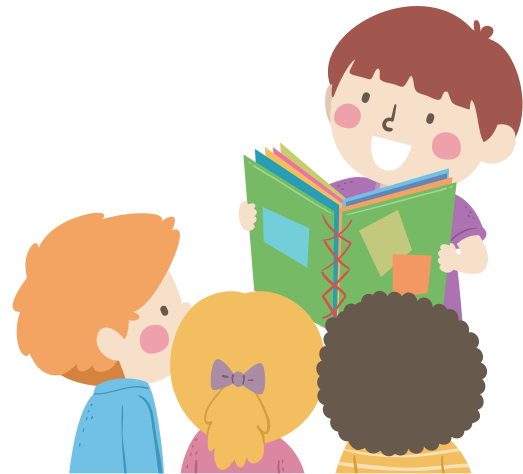 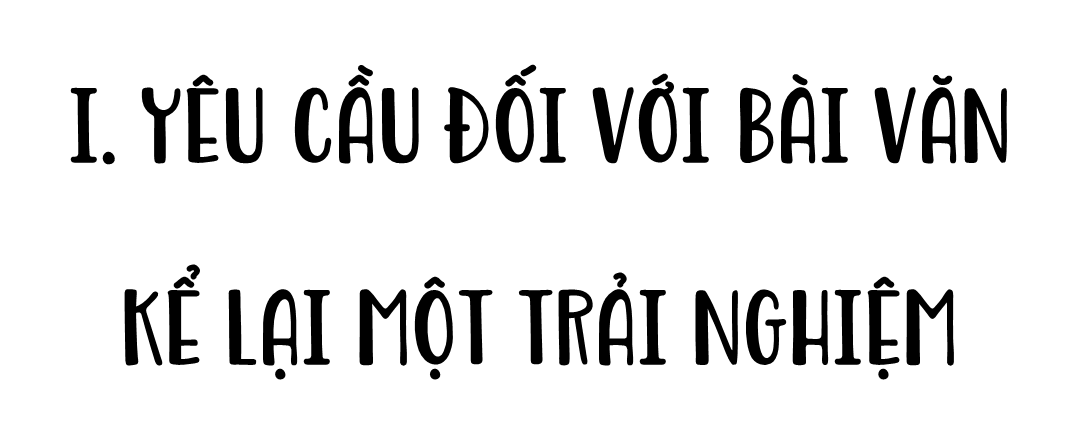 [Speaker Notes: Giáo án của Thảo Nguyên 0979818956]
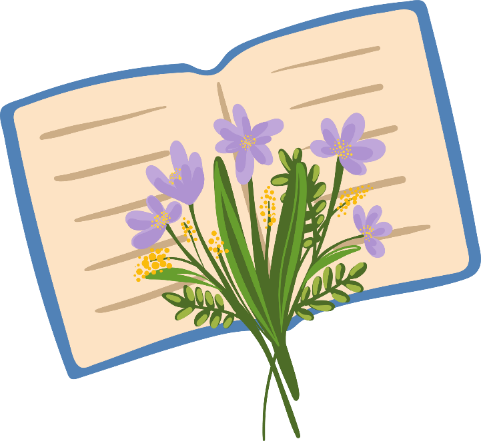 I. Yêu cầu đối với bài văn kể về một trải nghiệm
- Được kể từ người kể chuyện ngôi thứ nhất.
- Giới thiệu được trải nghiệm đáng nhớ.
- Tập trung vào sự việc đã xảy ra.
- Sắp xếp các sự việc, chi tiết theo trình tư hợp lí
- Sử dụng các chi tiết miêu tả cụ thể về thời gian, không gianm nhân vật và diễn biến câu chuyện.
- Thể hiện được cảm xúc của người viết trước sự việc được kể; rút ra được ý nghĩa, sự quan trọng của trải nghiệm đối với người viết.
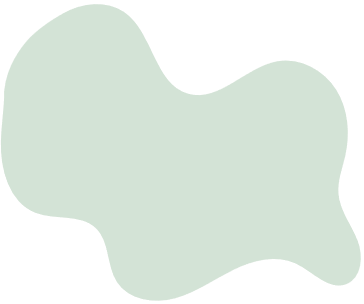 [Speaker Notes: Giáo án của Thảo Nguyên 0979818956]
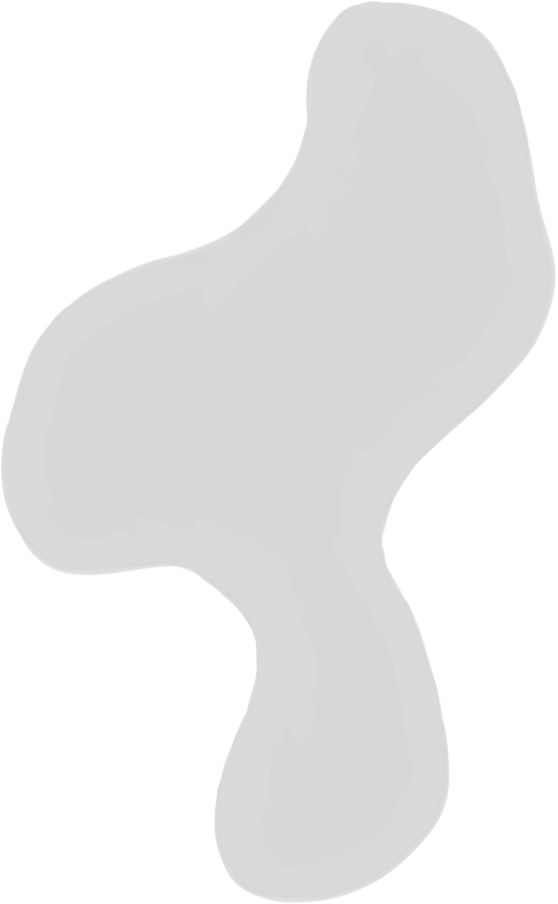 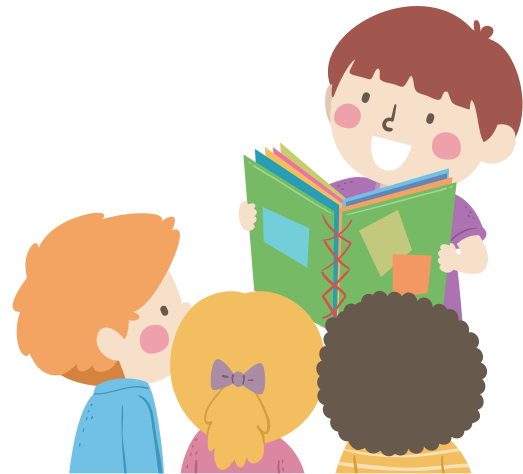 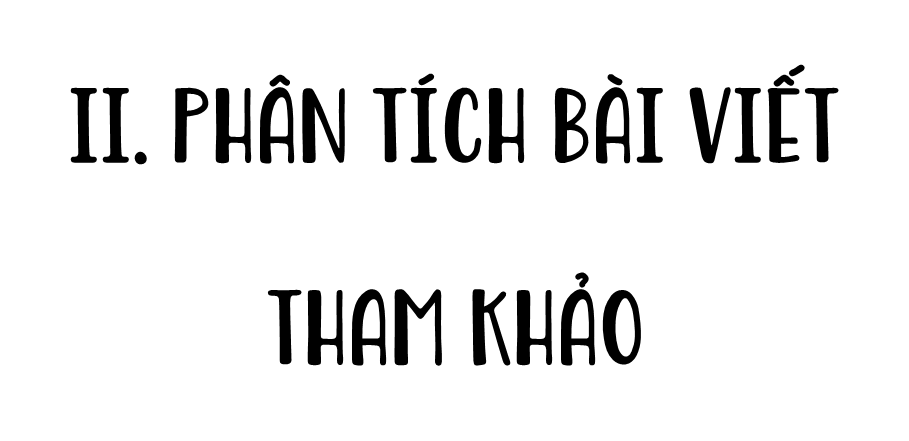 [Speaker Notes: Giáo án của Thảo Nguyên 0979818956]
II. Phân tích bài tham khảo
[Speaker Notes: Giáo án của Thảo Nguyên 0979818956]
II. Phân tích bài tham khảo
- Ngôi kể: thứ nhất vì người kể chuyện xưng “tôi”: 
- Mở bài: Phần đầu đã giới thiệu trải nghiệm cùng người bạn nhỏ ấy là câu chuyện đáng nhớ với cả ba mẹ con tôi.
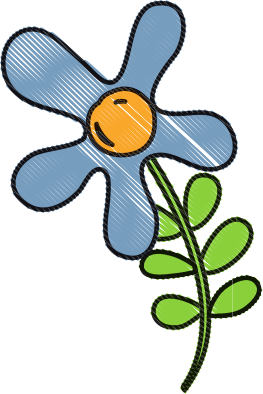 [Speaker Notes: Giáo án của Thảo Nguyên 0979818956]
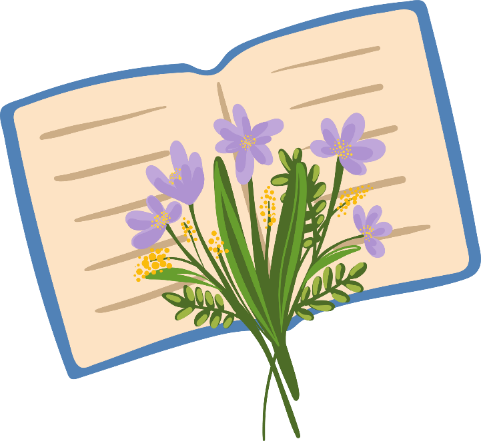 II. Phân tích bài tham khảo
Sự việc chính:
Sự việc 1: 
Bản tổng hợp đầu năm học mà “tôi” đã chẩn bị công phu lại bị ai đó vẽ nghuệch ngoạc vào.
Sự việc 2: 
“Tôi” nghĩ chắc chắn là thủ phạm là Duy nhưng Duy khọc, không nhận lỗi.
Sự việc 3: Tuấn đã đứng lên nhận lỗi trước cô giáo và cả lớp.
Sự việc 4: 
“Tôi” xấu hổ và ân hận về lỗi lầm của mình.
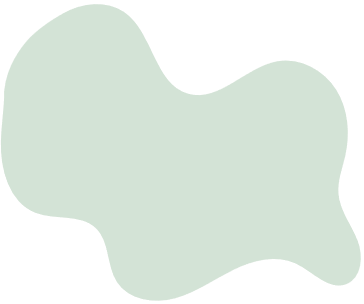 [Speaker Notes: Giáo án của Thảo Nguyên 0979818956]
II. Phân tích bài tham khảo
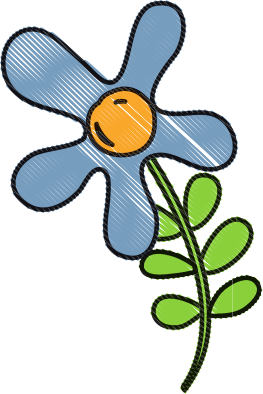 [Speaker Notes: Giáo án của Thảo Nguyên 0979818956]
II. Phân tích bài tham khảo
- Chi tiết miêu tả cụ thể trong không gian và thời gian, nhân vật và diễn biến câu chuyện: Chuyện xảy ra vào cuối tháng 9, năm tôi học lớp 6; tôi sầm sập chạy ra sân; Duy ngơ ngác như không hiểu chuyện gì; cả lớp im phăng phắc; Hai má tôi nóng rực lên vì xấu hổ...
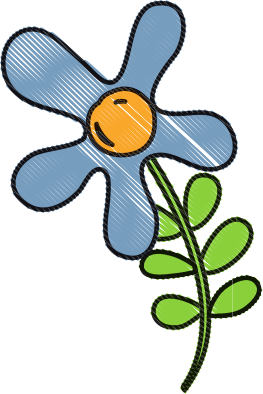 [Speaker Notes: Giáo án của Thảo Nguyên 0979818956]
II. Phân tích bài tham khảo
- Từ ngữ thể hiện cảm xúc của người kể trước sự việc: xấu hổ, ân hận, buồn, sợ hãi...
- Ý nghĩa của trải nghiệm giúp người viết thay đổi thái độ và hành động: tôi giữ nó trong trí nhớ như một lời tự nhắc nhở bản thân...
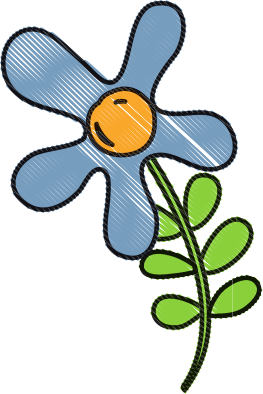 [Speaker Notes: Giáo án của Thảo Nguyên 0979818956]
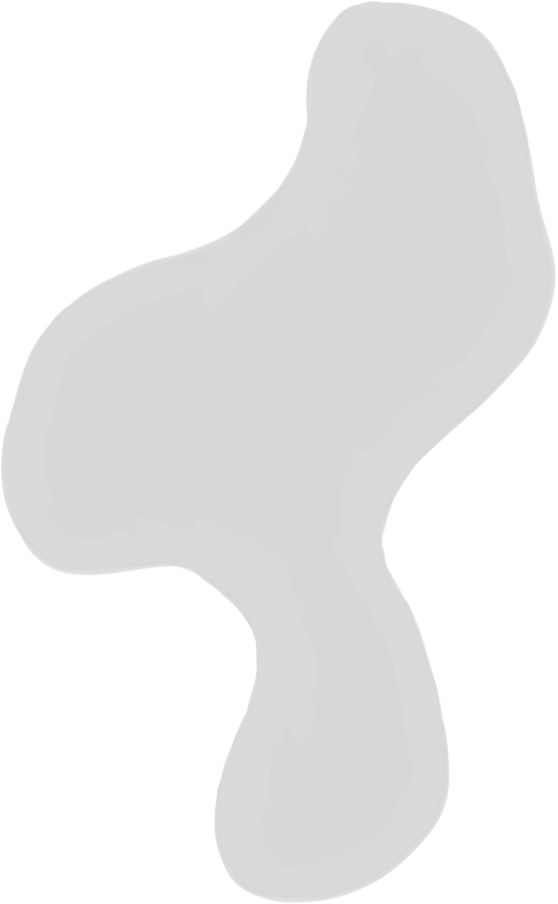 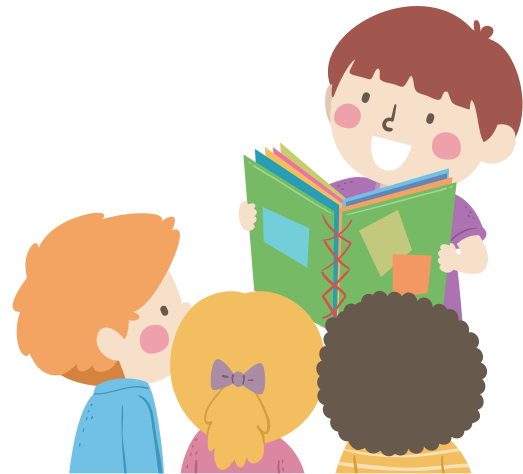 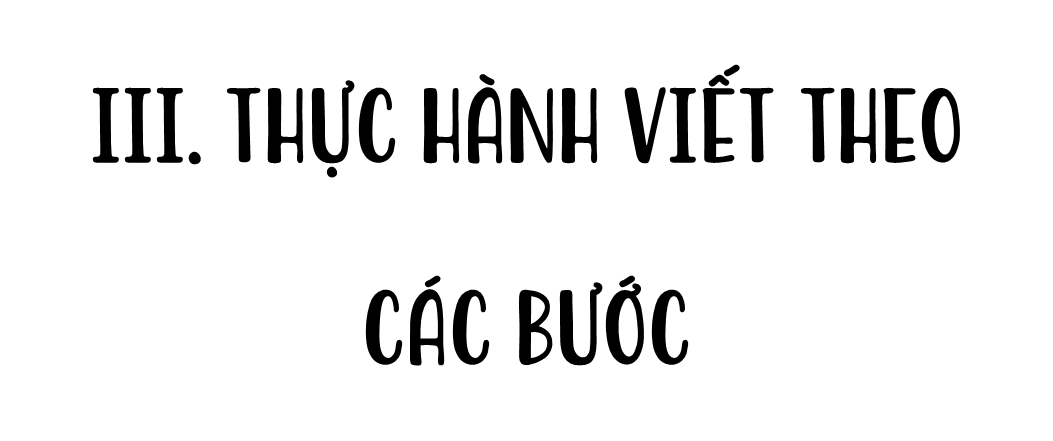 [Speaker Notes: Giáo án của Thảo Nguyên 0979818956]
III. Thực hành viết theo các bước
Trước khi viết
a. Lựa chọn vấn đề
Nghĩ về những sự việc quan trọng đã xảy ra với em. Liệt kê ra giấy các sự việc đáng nhớ theo trình tự thời gian
Ví dụ: bắt đầu vào Tiểu học  chia tay mái trường tiểu học  gia đình chuyển nhà  khi mới vào trường THCS  làm quen với bạn mới…
[Speaker Notes: Giáo án của Thảo Nguyên 0979818956]
Trước khi viết
b. Tìm ý
Tự đặt câu hỏi và trả lời: chuyện gì, khi nào, ở đâu, ai, vì sao, thế nào?...
Hình dung, tưởng tượng: nhắm mắt lại và hình dung câu chuyện trong trí nhớ của em. Hãy viết nhanh những gì xuất hiện trong tâm trí em, dù thoáng qua, bằng một vài cụm từ hoặc câu ngắn…
Sử dụng kỉ vật: tìm lại những kỉ vật có liên quan đến câu chuyện em định kể.
Phỏng vấn: nếu có thể, hãy đến gặp những người có liên quan đến câu chuyện của em  phỏng vấn  ghi chép lại.
Kể lại trải nghiệm của em cho các bạn trong nhóm nghe…
[Speaker Notes: Giáo án của Thảo Nguyên 0979818956]
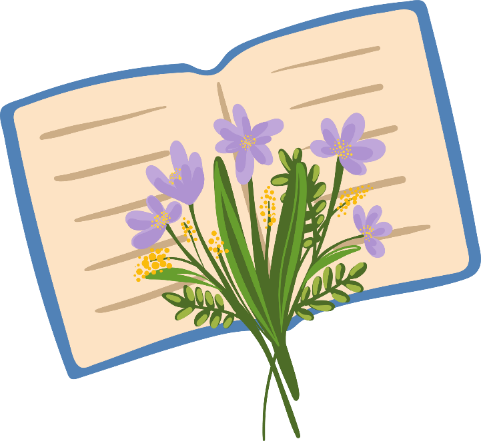 III. Thực hành viết theo các bước
Trước khi viết
c. Lập dàn ý
Mở bài: giới thiệu câu chuyện
Thân bài: kể lại diễn biến của câu chuyện
+ Giới thiệu không gian, thời gian xảy ra câu chuyện và những nhân vật có liên quan.
+ Kể lại các sự việc trong câu chuyện theo một trình tự hợp lí.
- Kết bài: nêu cảm xúc của người viết và rút ra ý nghĩa, sự quan trọng của trải nghiệm đối với bản thân.
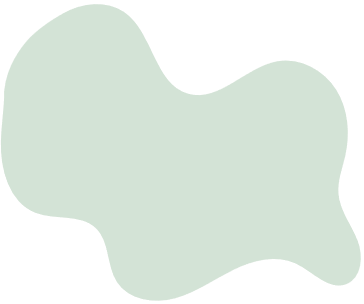 [Speaker Notes: Giáo án của Thảo Nguyên 0979818956]
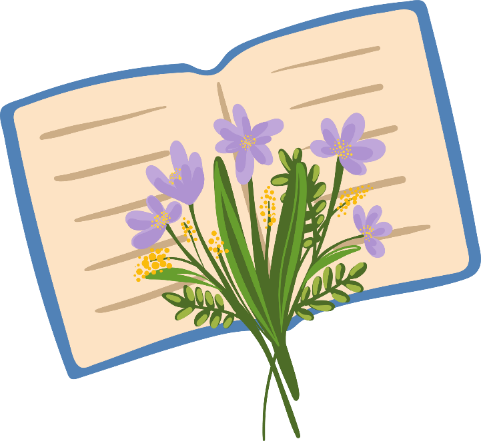 III. Thực hành viết theo các bước
2. Viết bài
Cần lưu ý thêm:
Sử dụng các chi tiết miêu tả không gian, thời gian, nhân vật và diễn biến câu chuyện.
Rút ra kết luận thuyết phục về ý nghĩa, sự quan trọng của trải nghiệm đối với bản thân.
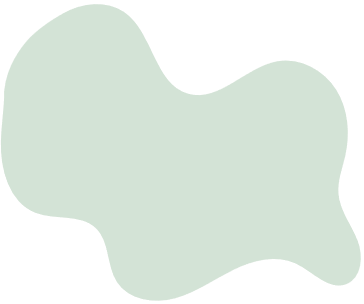 [Speaker Notes: Giáo án của Thảo Nguyên 0979818956]
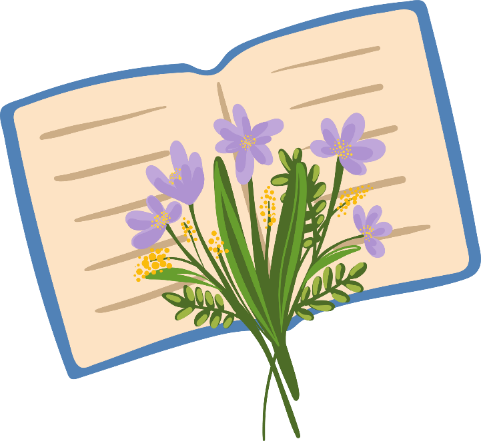 3. Chỉnh sửa bài viết
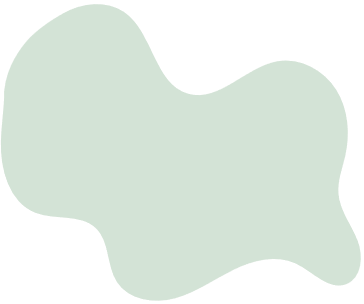 [Speaker Notes: Giáo án của Thảo Nguyên 0979818956]
Qua 2 bài viết kể lại môt trải nghiệm của em, em thấy những trải nghiệm vui, buồn…có ý nghĩa, vai trò như thế nào trong cuộc sống.
[Speaker Notes: Giáo án của Thảo Nguyên 0979818956]